Unveiling Tarea Libre 2: 
A New Open Educational Resource (OER) Homework Ancillary for Intermediate and Advanced Spanish
Hugo Díaz-Rodil, Sierra College and American River College
Alejandro Lee, Santa Monica College
Cristina Moon, Chabot College
OERI - 22 November 2024
“Unveiling  Tarea Libre 2: A New Open Educational Resource (OER) Homework Ancillary for Intermediate and Advanced Spanish” is licensed CC-BY 4.0 by  Prof. Hugo Díaz-Rodil, Dr. Sarah Harmon, Dr. Alejandro Lee, and Dr. Cristina Moon.
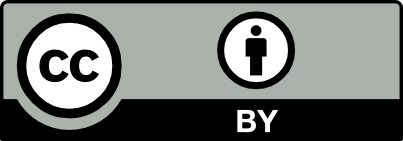 [Speaker Notes: CM (1-2); HDR (3-9); AL (10-15); CM (16-]
Conversation Starters!
Are you using OER?
Please share what you are using in our Padlet
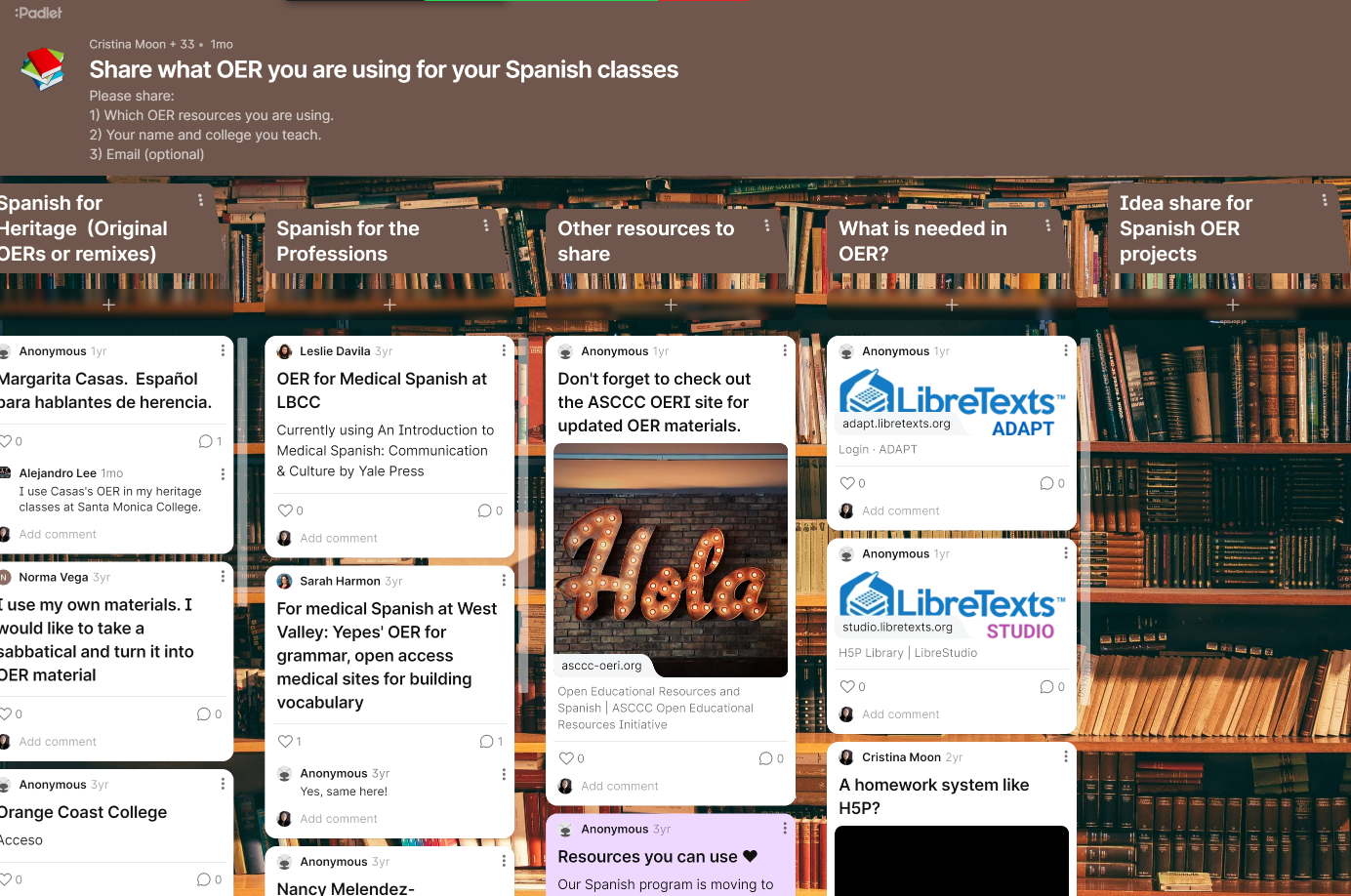 [Speaker Notes: https://padlet.com/cmoon45/share-what-oer-you-are-using-for-your-spanish-classes-6aviwjzz3fwdilck]
Meet the Team
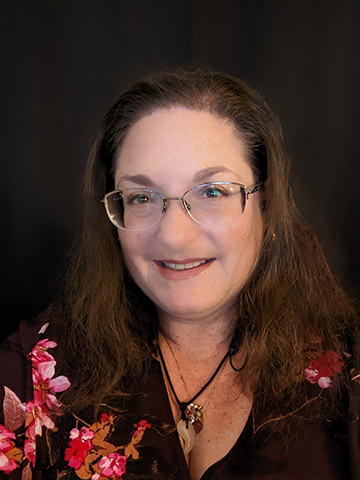 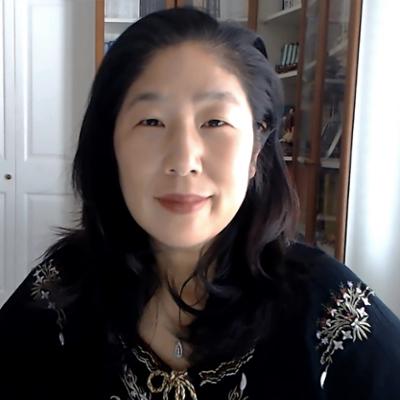 Cristina Moon, Ph.D.
Sarah Harmon, Ph.D.
Adjunct Professor of Spanish and LinguisticsOER/ZTC CoordinatorCañada College
Professor of SpanishOER/ZTC CoordinatorChabot College
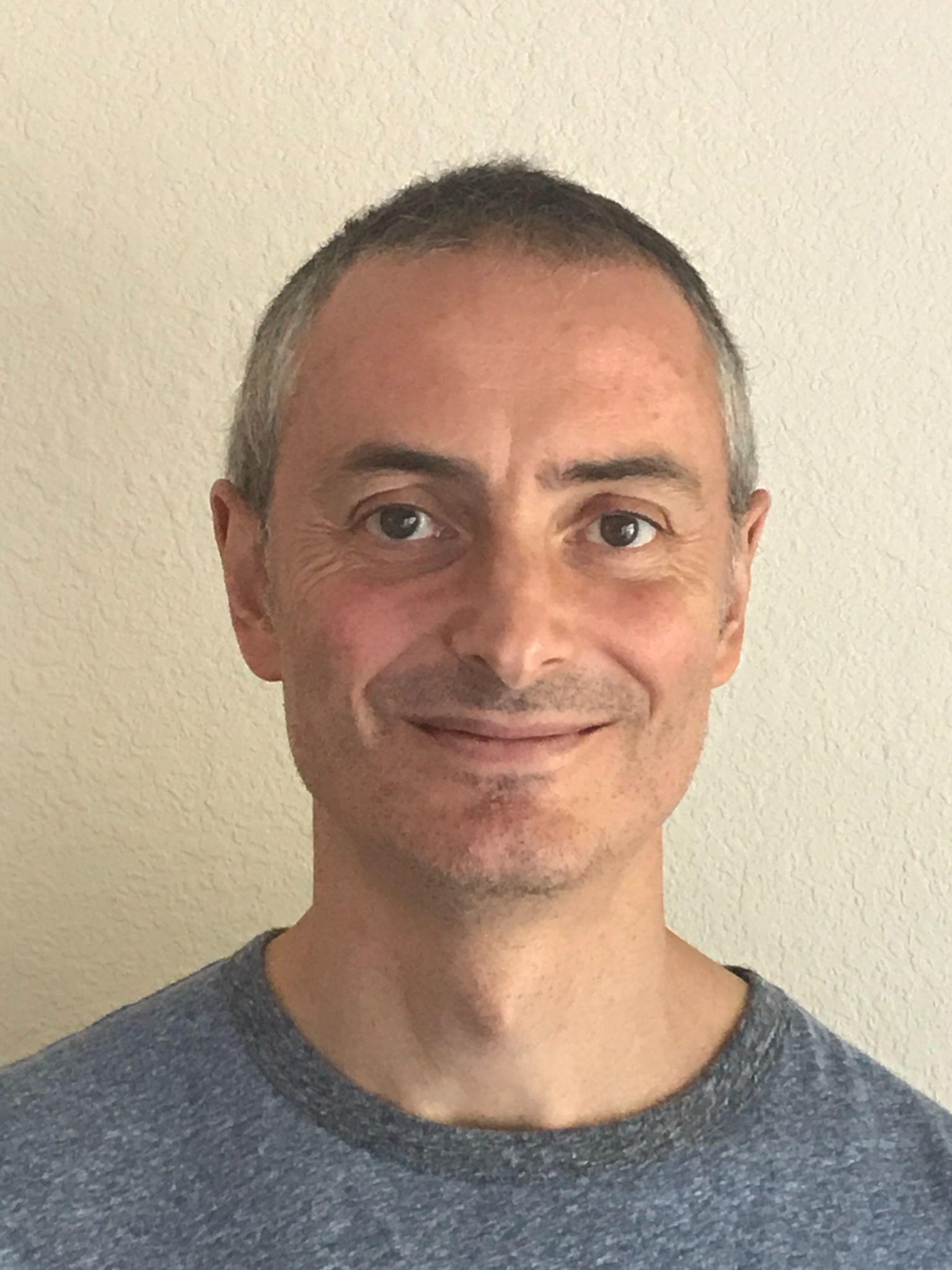 Hugo Díaz-Rodil, MA
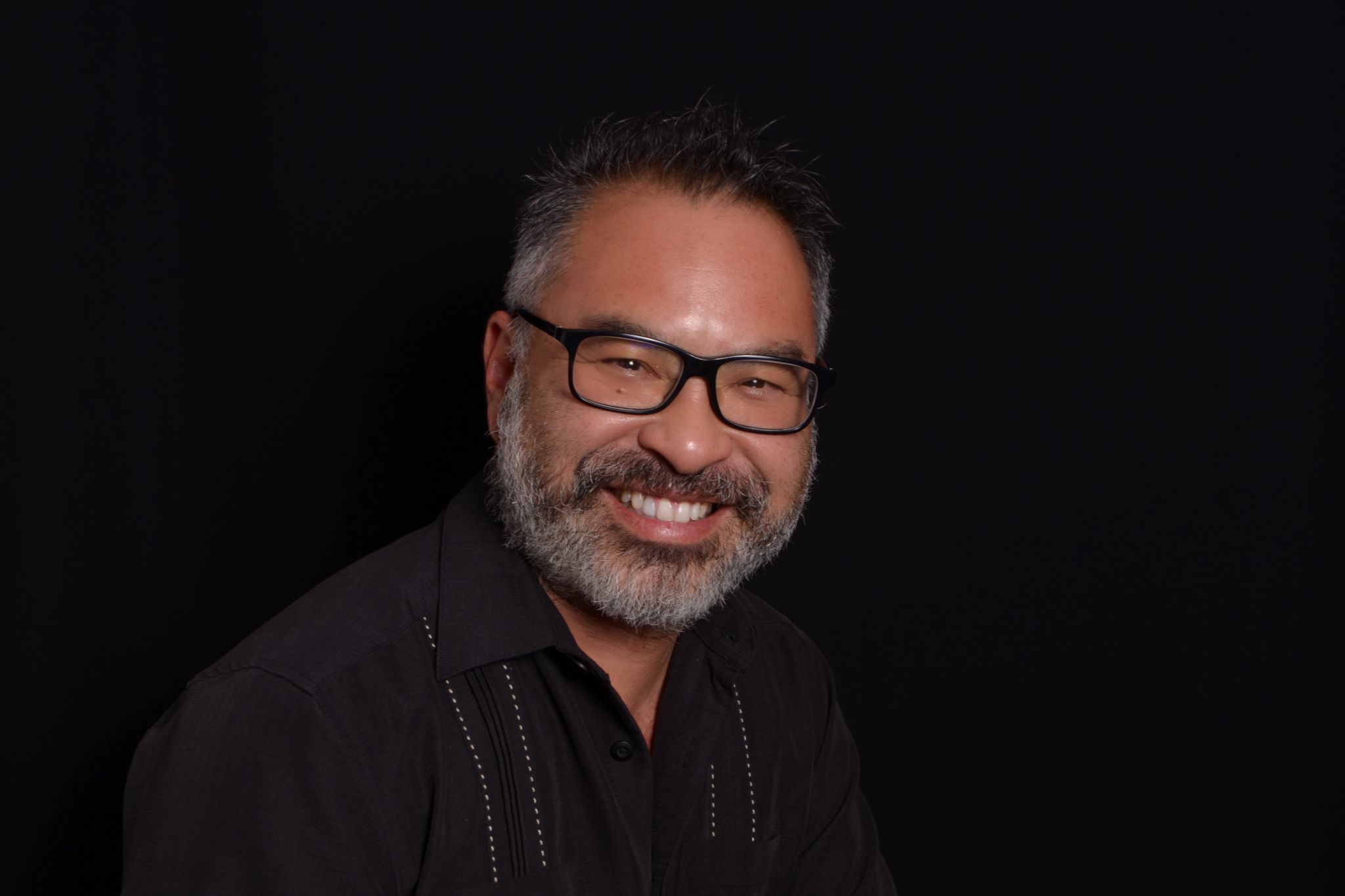 Alejandro Lee, Ph.D., MLIS
Instructor of Spanish at Sierra College and American River College
Professor of SpanishSanta Monica College
[Speaker Notes: 1]
The OER Journey
We began our OER journey in 2020 with the launch of our first OER Spanish grammar manual, Entrada Libre, to complement Acceso from U of Kansas.

We soon realized that lack of comprehensive and accessible OER homework was a roadblock to switching away from publisher materials, especially HW platforms such as MindTap, Connect, VHL Supersite, and MyLab.

In 2023, we released our second project, Tarea Libre, a homework collection of 1,400 activities for first-year Spanish courses.

In 2024, we continue with our third project, Tarea Libre 2, homework for second-year Spanish courses.
The Impacts of our First Two Projects
Tarea Libre
Entrada Libre
Through Spring 2024:
One-third (⅓) of the 500 active or past active courses on the platform were using Tarea Libre questions. 
5,000 students and approximately 800,000 submitted answers. 
Tarea Libre is the most active OER collection on the ADAPT homework system.
Web traffic exceeds 400,000 pageviews from 2020 and growing steadily. 
833 days of confirmed student reading (likely more that cannot be tracked). 
Numerous text remixes hosted on the LibreTexts Humanities library contain parts of Entrada Libre.
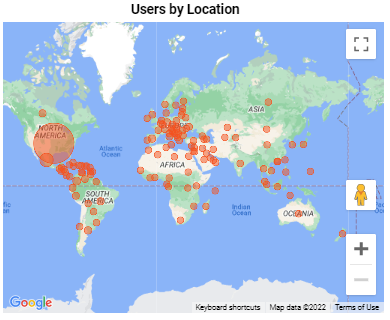 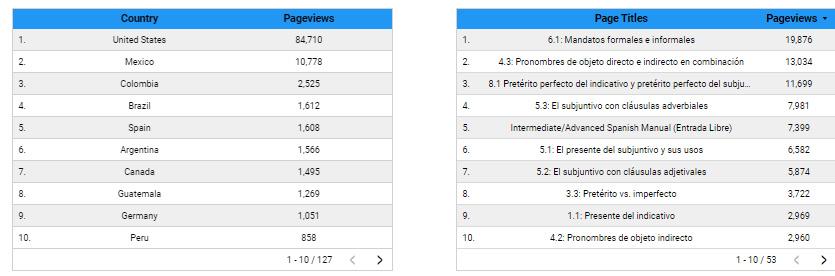 Tarea Libre 2
Homework set for Second-Year (collegiate) Spanish courses
Licensed as CC-BY-NC 4.0 (open license)
Written in accordance with California C-ID Transfer Model Curriculum for SPAN 200 and SPAN 210 
Funding from LibreTexts and the CA ZTC Acceleration grants received for Chabot College and Santa Monica College
Technical support from LibreTexts, particularly with new technologies
Written Spring 2024-Fall 2024 terms
Media: either self-created or openly-licensed
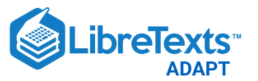 Tarea Libre 2 Modules
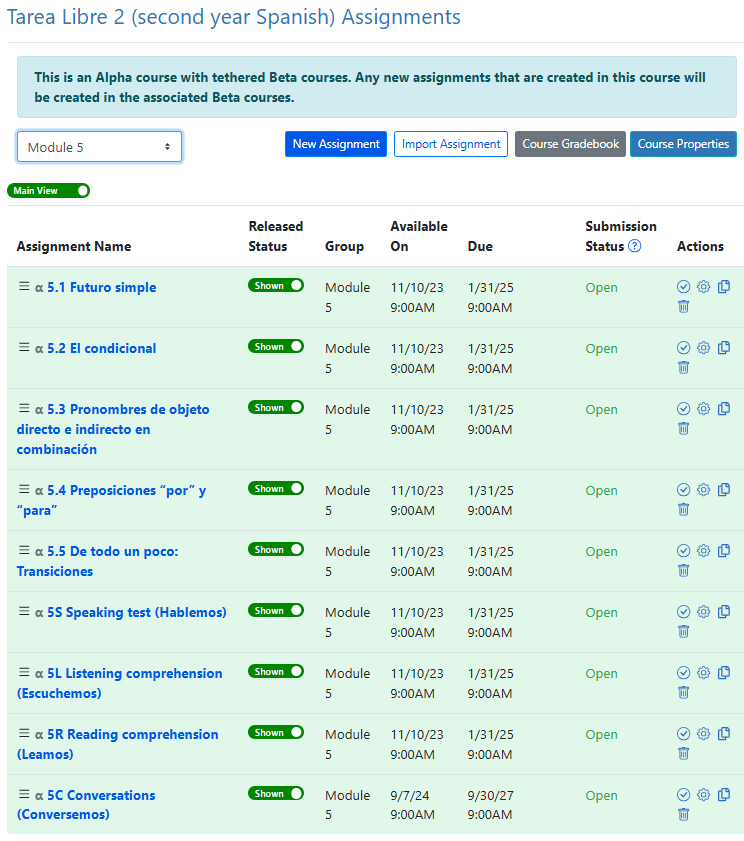 800 activities
8 modules (4 modules per semester) connected to Acceso
4-5 grammar sections per module
5 ‘pasos’ of grammar exercises per section
Empecemos
Continuemos
Practiquemos
Avancemos
De todo un poco
4 comprehensive assessments per module
Hablemos
Escuchemos
Leamos
Conversemos (new)
Grammar Content
New section in TL2: 
De todo un poco
Readings from Tarea Libre 2
The cultural readings follow Acceso’s thematic modules and explore other topics of interest.
1A Censo 2020
1B Las aventuras del chef José Andrés y sus hijas
2A Albert Espinosa
2B Ventajas e inconvenientes de vivir en España
3A Ponce de León
3B El son cubano y la Buena Vista Social Club
4A Tacos al pastor y la influencia levantina en México
4B Una nueva ola de inmigrantes: los coreanos en México
5A Los garífunas de América Central
5B Proyecto de desarrollo sostenible en la Moskitia
6A La lucha por la preservación: Los ngäbe-buglé de Panamá 
6B Descubrimientos arqueológicos en el Caribe continental
7A El artista peruano Félix Espinosa
7B Nuevos descubrimientos en la selva amazónica en Ecuador
8A ¿Qué es el lunfardo?
8B El rongo rongo de Rapa Nui
8C El mapudungun, la lengua del pueblo mapuche
Connections to Acceso
For Tarea Libre 2, we paralleled our modules with the 8 thematic modules in Acceso.
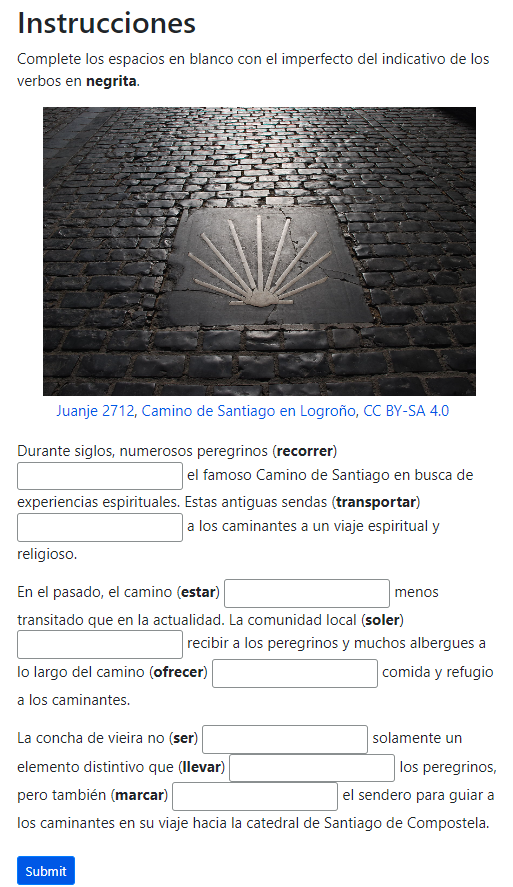 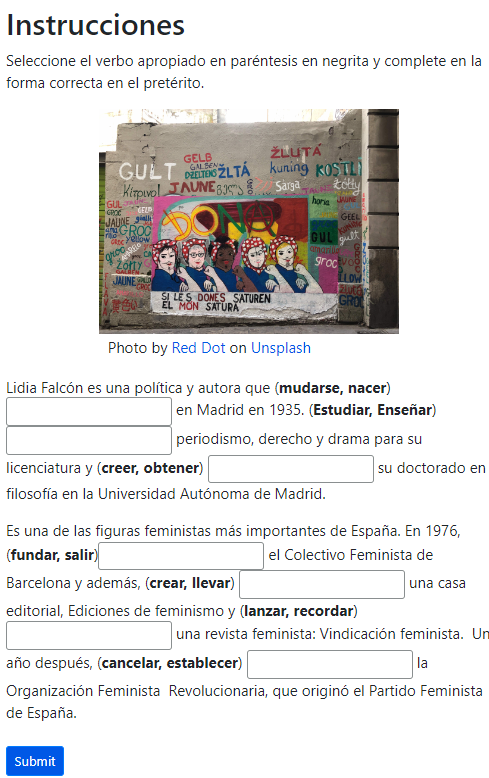 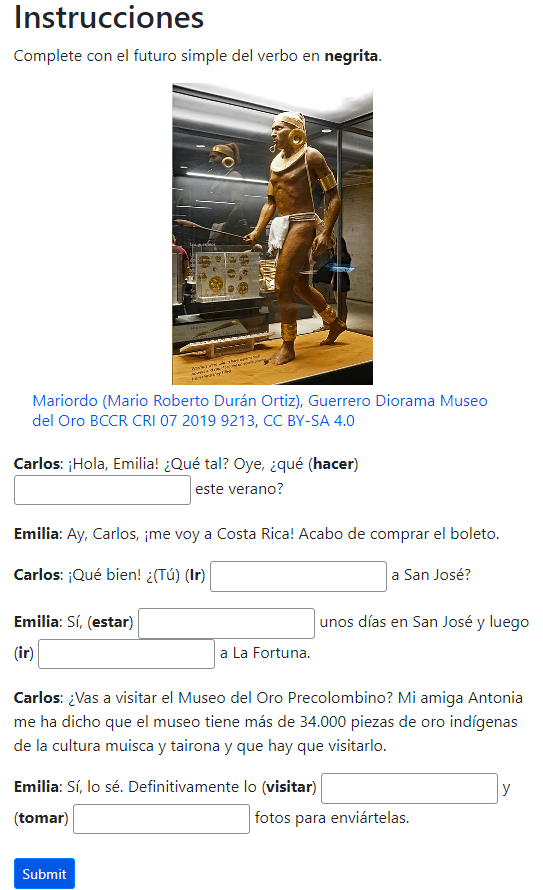 Tarea Libre 2 ADAPT Native Questions
ADAPT auto-graded native questions: fill in the blank, multiple choice, select choice, matching, highlight text
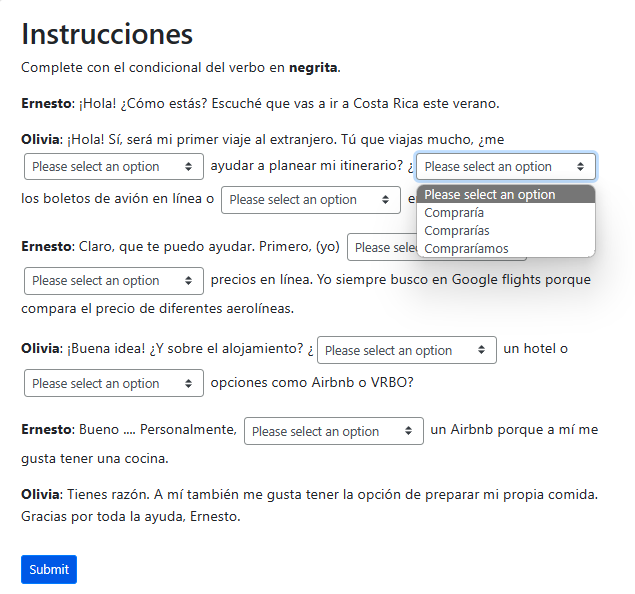 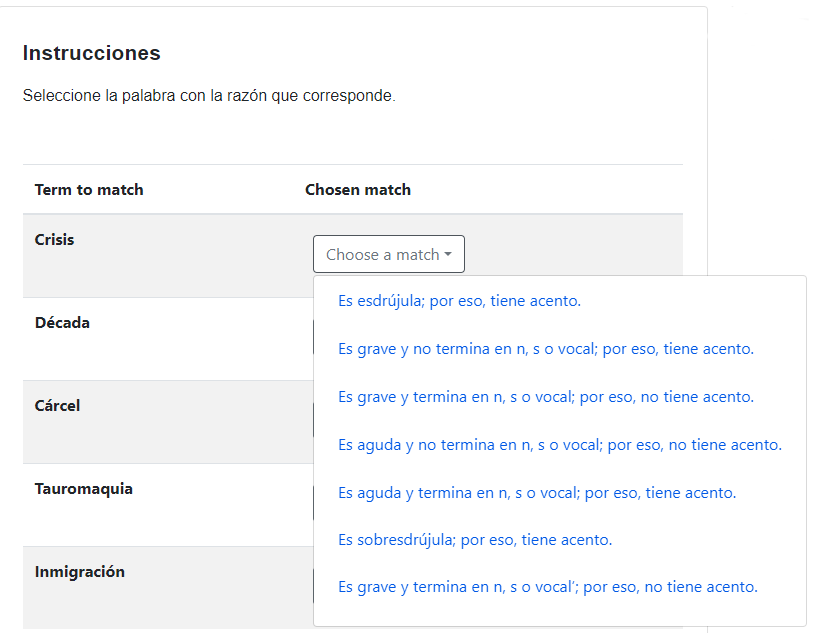 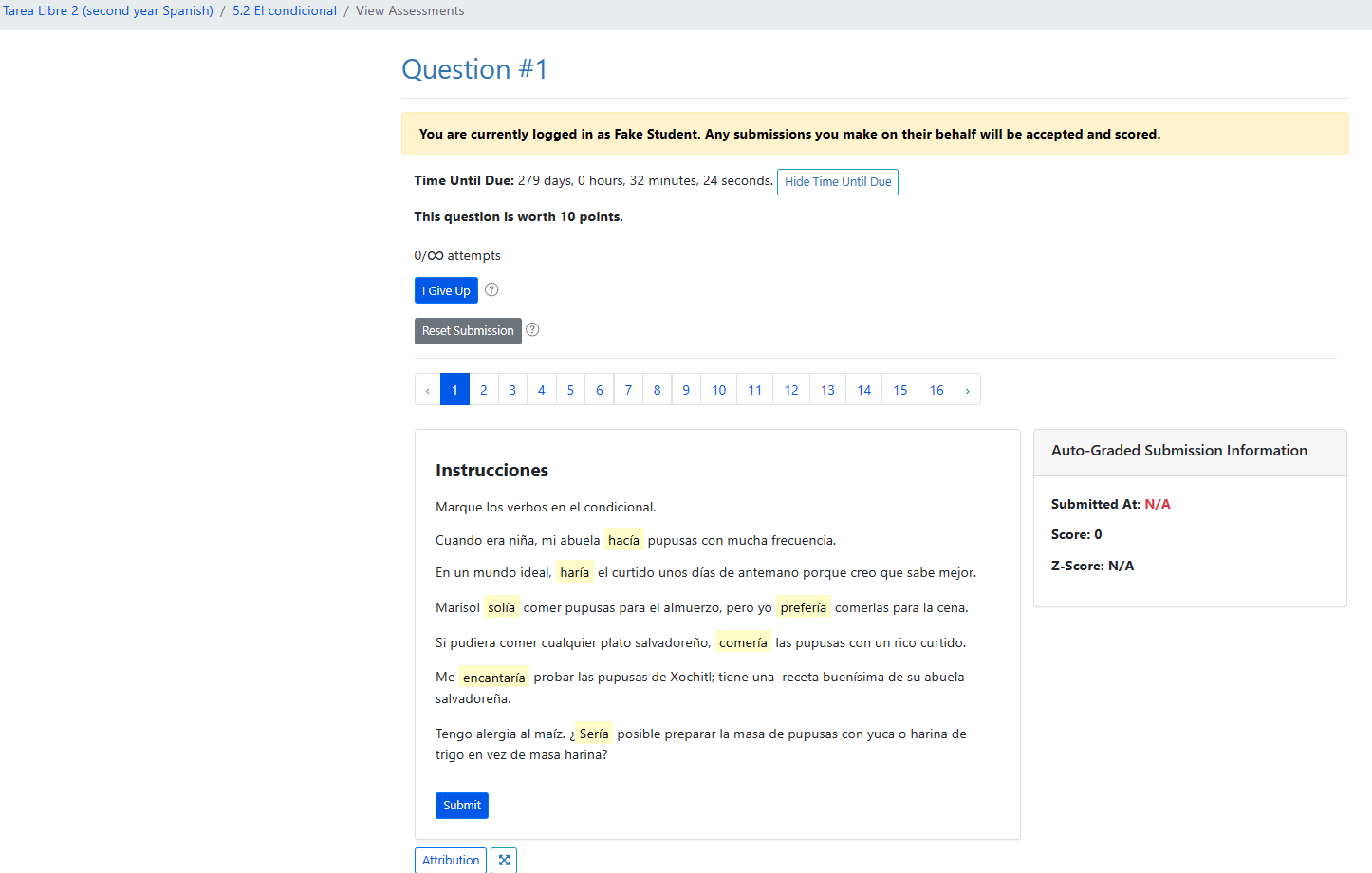 Select choice
Matching
Highlight Text
[Speaker Notes: Nancy]
Cloning ADAPT native questions
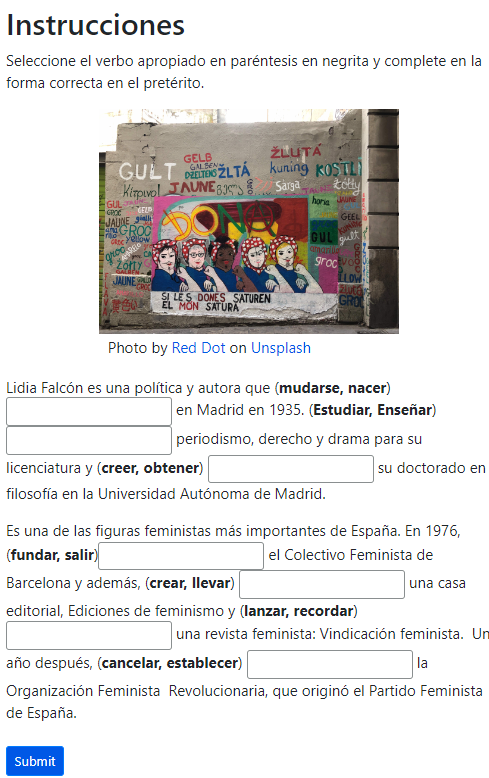 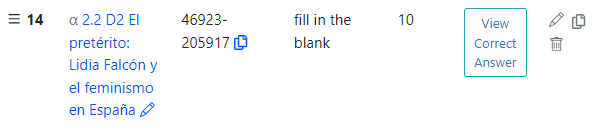 Instructors can easily customize by copying (“cloning”) any ADAPT native question.
Accessibility in ADAPT
More accessible question types that are generally accessible, including matching, highlighting text (mark the word/text) and select choice (drop-down menu)
Note: Make sure to use UDL best practices when drafting
Easier to create alternative pathways (A11y)
Easier to clone, modify and share activities
Better insertion of audio and video media that integrates with the page (especially for those using adaptive technology)
Auto closed-captioning and transcription of audio and video recordings
Quicker response by ADAPT personnel to address issues and create solutions
Cultural Diversity and Accessibility in Content
ASCCC OERI IDEA Framework (2022)
Culturally responsive education
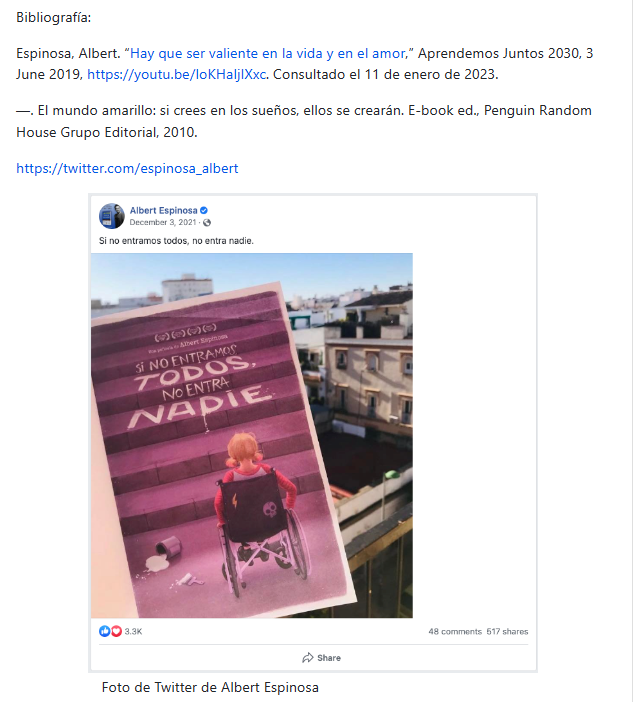 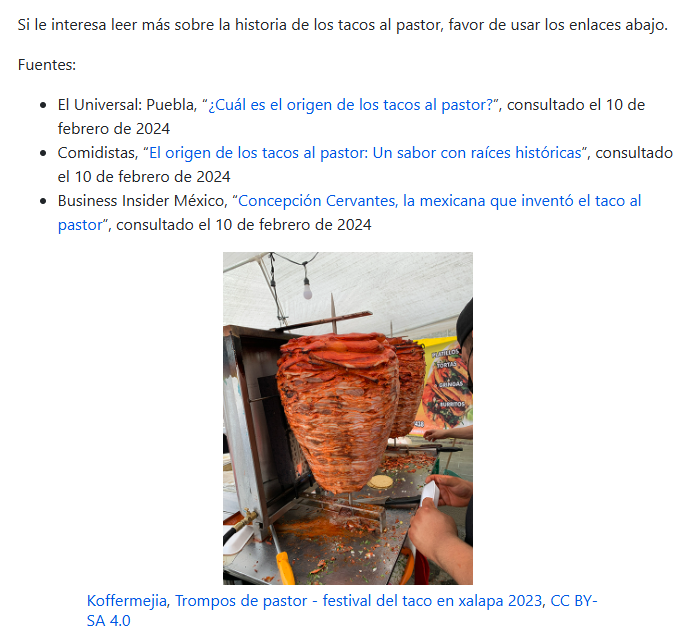 Oral Assessments in 
ADAPT Native Questions
Individual oral assessment
For non-auto graded activities, instructors can choose the type of student submission such as an oral recording.


Group oral activity
For the new Discuss-It question type, instructors can create threaded discussions of text, audio, or video student submissions.
Audio Recording: Hablemos and Escuchemos
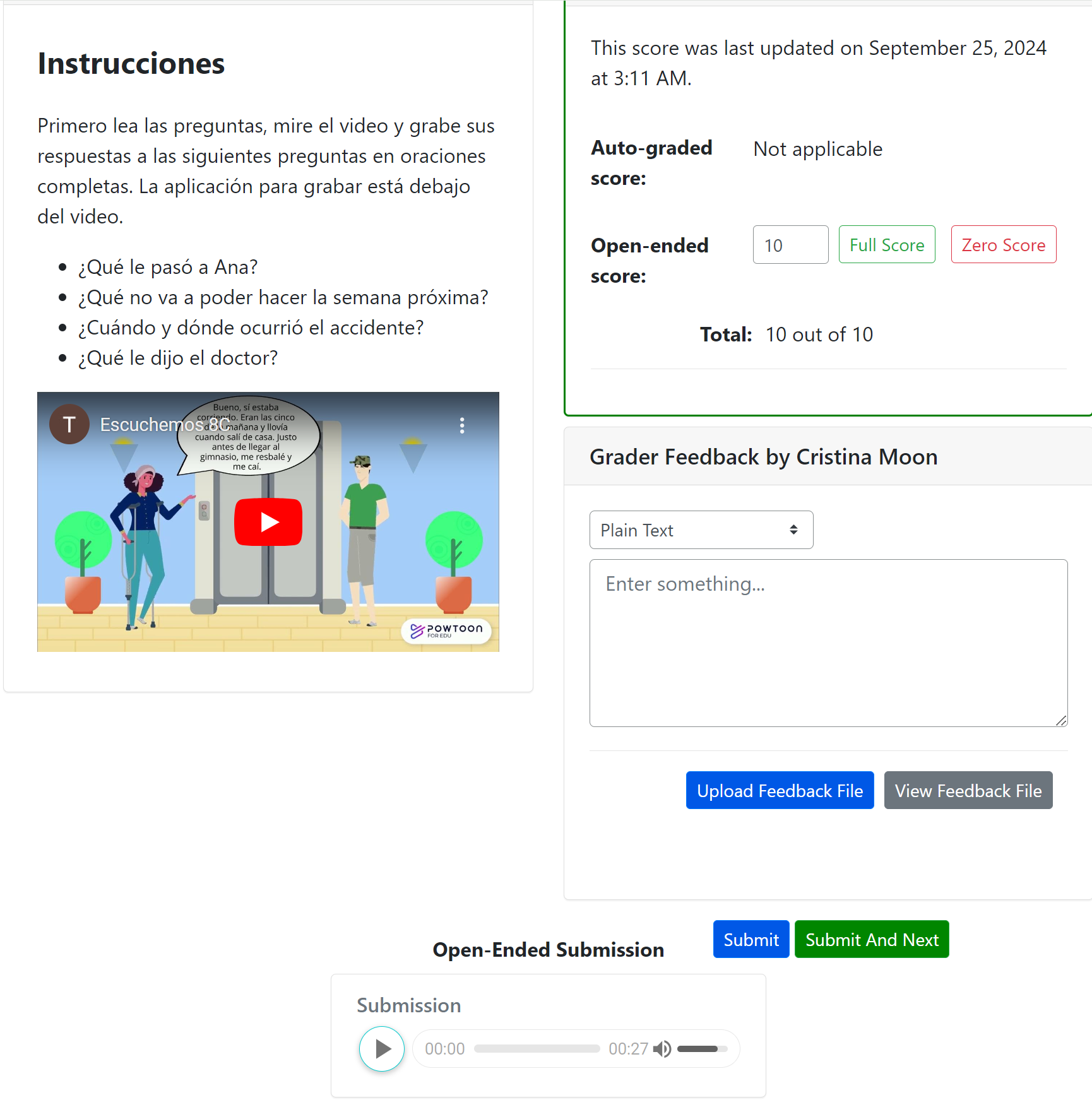 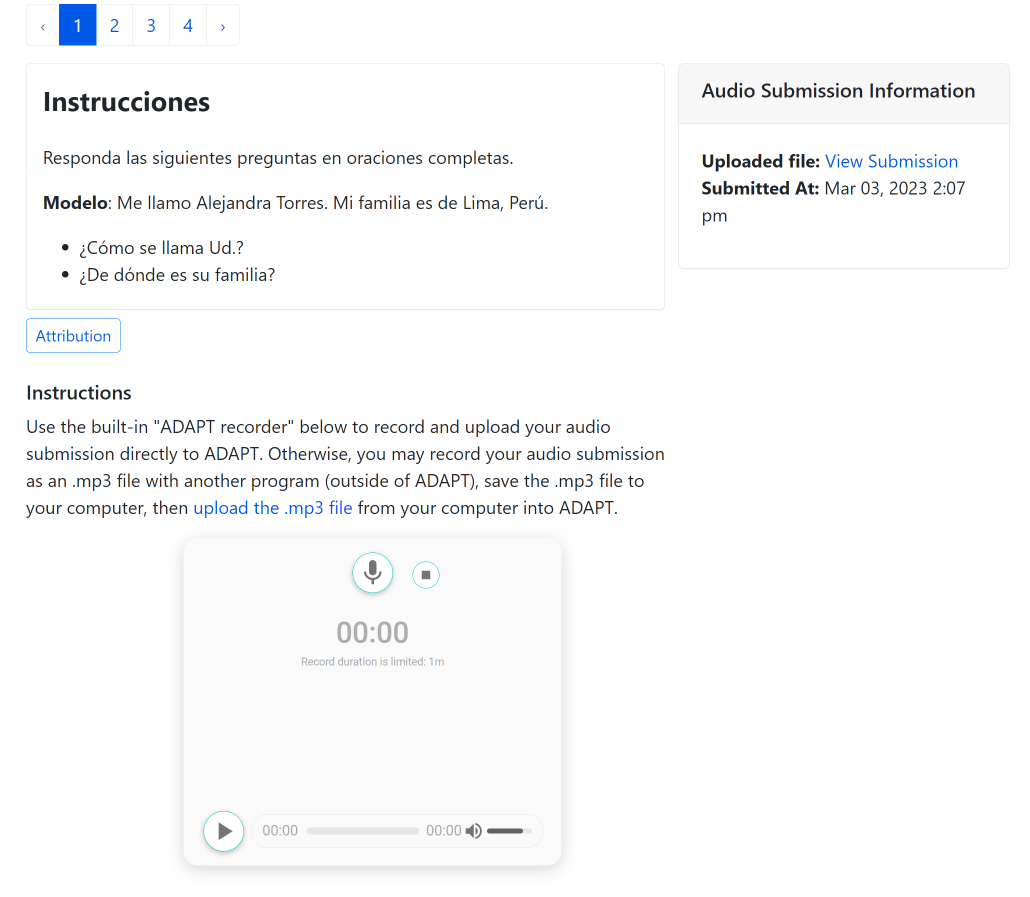 Non-auto-graded activities to assess oral and listening skills
Students record their responses using the recorder tool in the ADAPT assignment. 
Instructors listen, grade, and provide feedback all in the same page.  
Following Tarea Libre, TL2 include the Hablemos and Escuchemos sections based on topics presented on Acceso modules.
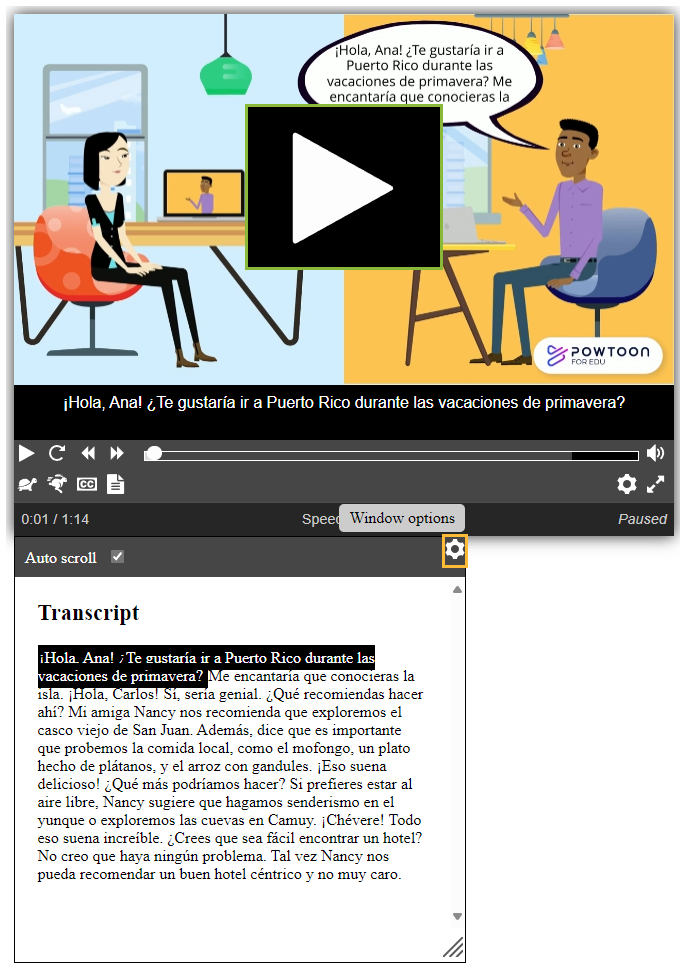 Auto-Captioning and Auto-Transcription
All media integrated into ADAPT is automatically captioned and transcribed with very high fidelity rates
Currently available for many languages (including English, Spanish, French, Mandarin, Japanese, German, Portuguese, Hindi)
Conversemos
TL2 team worked with LibreTexts to develop Discuss-It question type
Similar to a discussion board with audio, video and/or text inputs
Fosters the collaborative and student-to-student interaction that you can find with platforms such as Voicethread and Flip.
Addresses regular and substantive interaction requirements
TL2 used Discuss-It to create a new summative assessment: Conversemos.
New for TL2: Conversemos
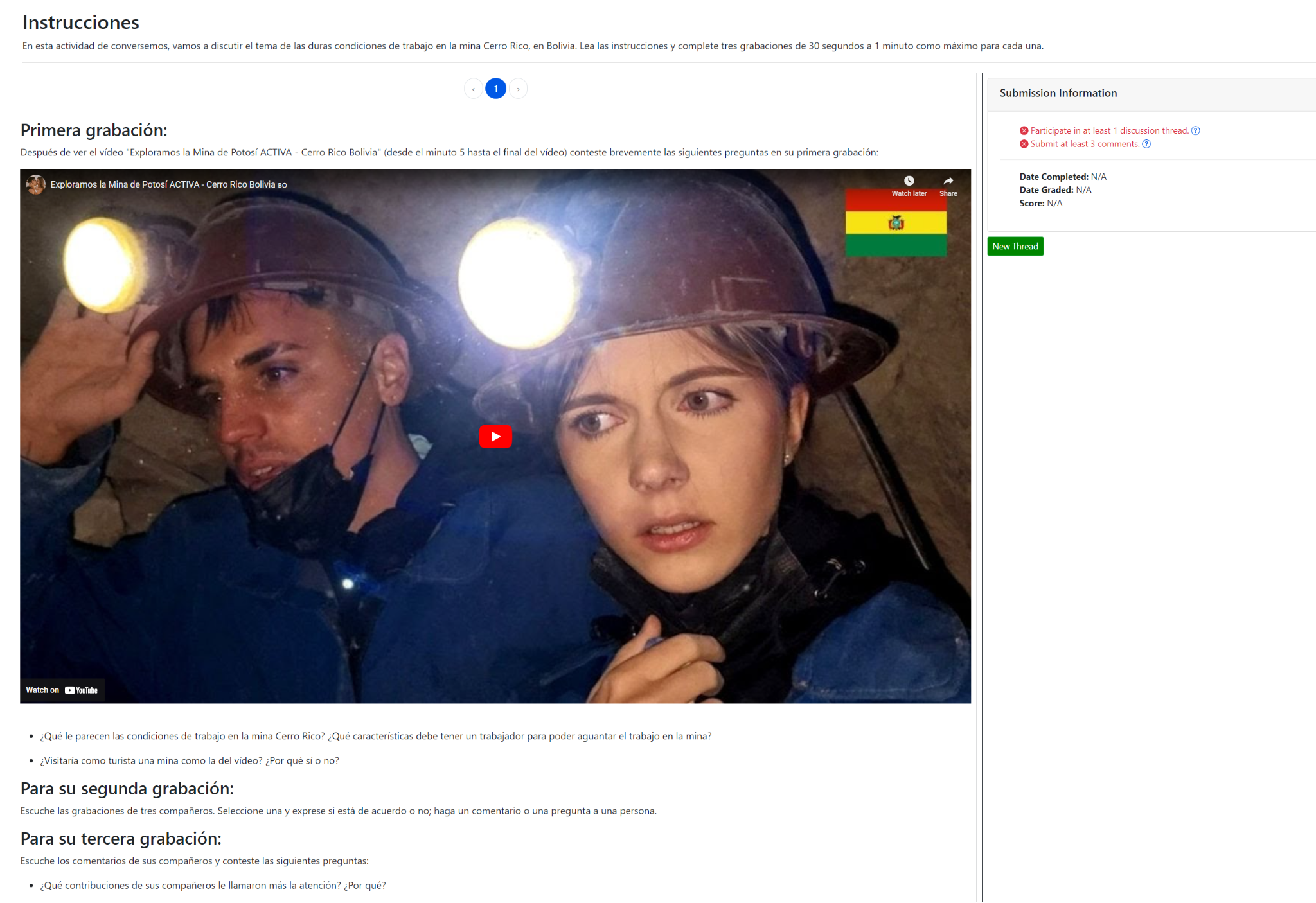 Fostering Collaborative Work
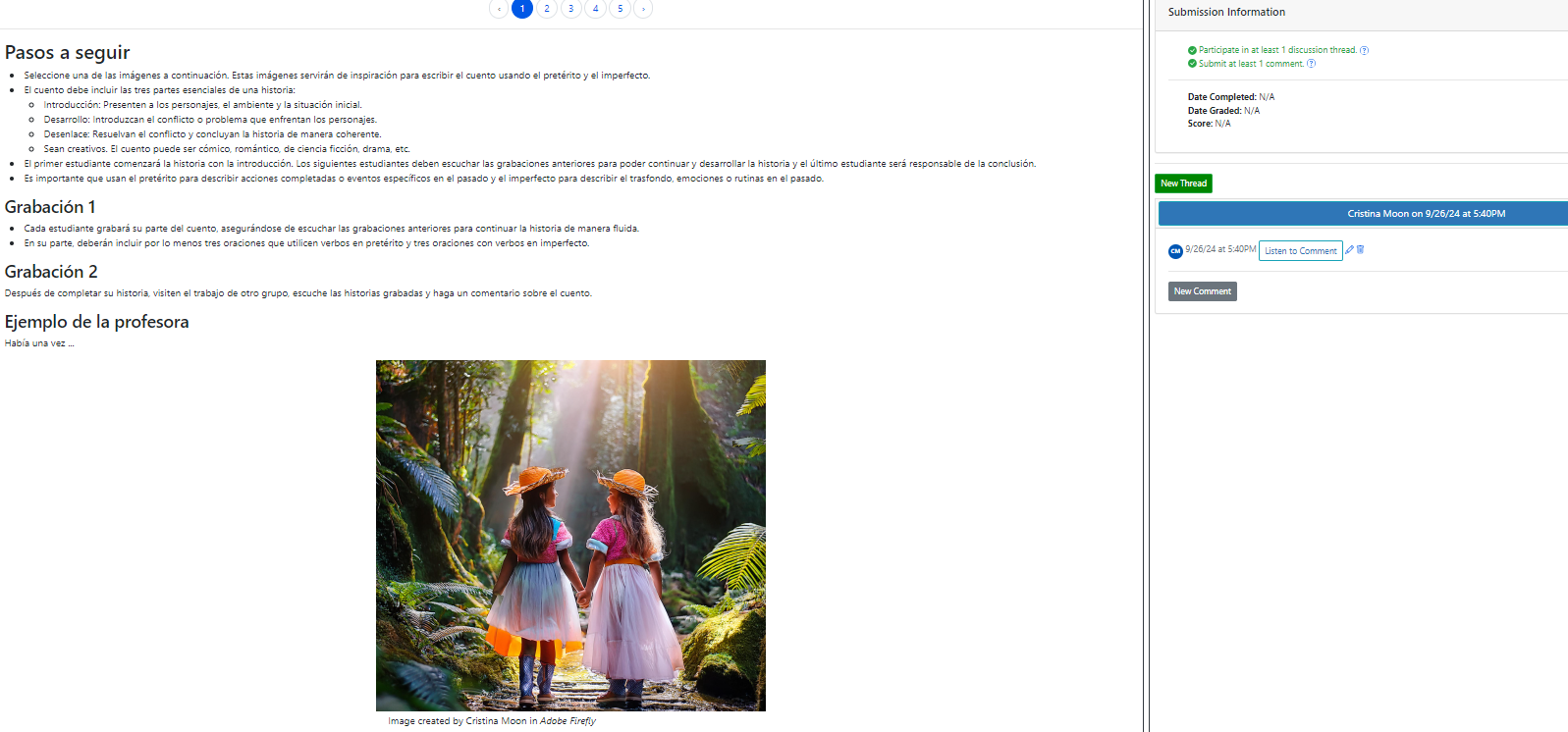 [Speaker Notes: “Seleccione una de las imágenes…” (en grupos)]
Chain Story
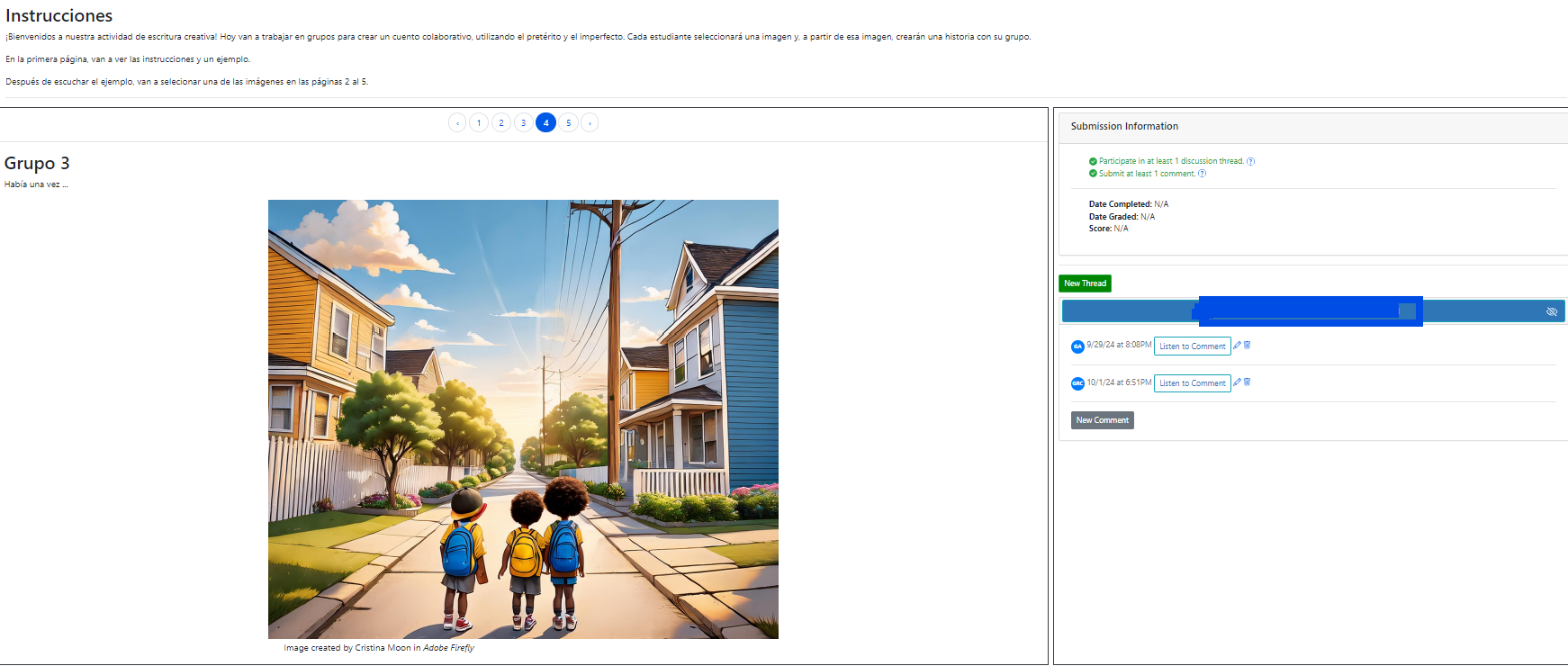 Students choose an image to narrate, continuing the story started by a peer.
[Speaker Notes: (en grupos)]
Grading Discuss-It Questions
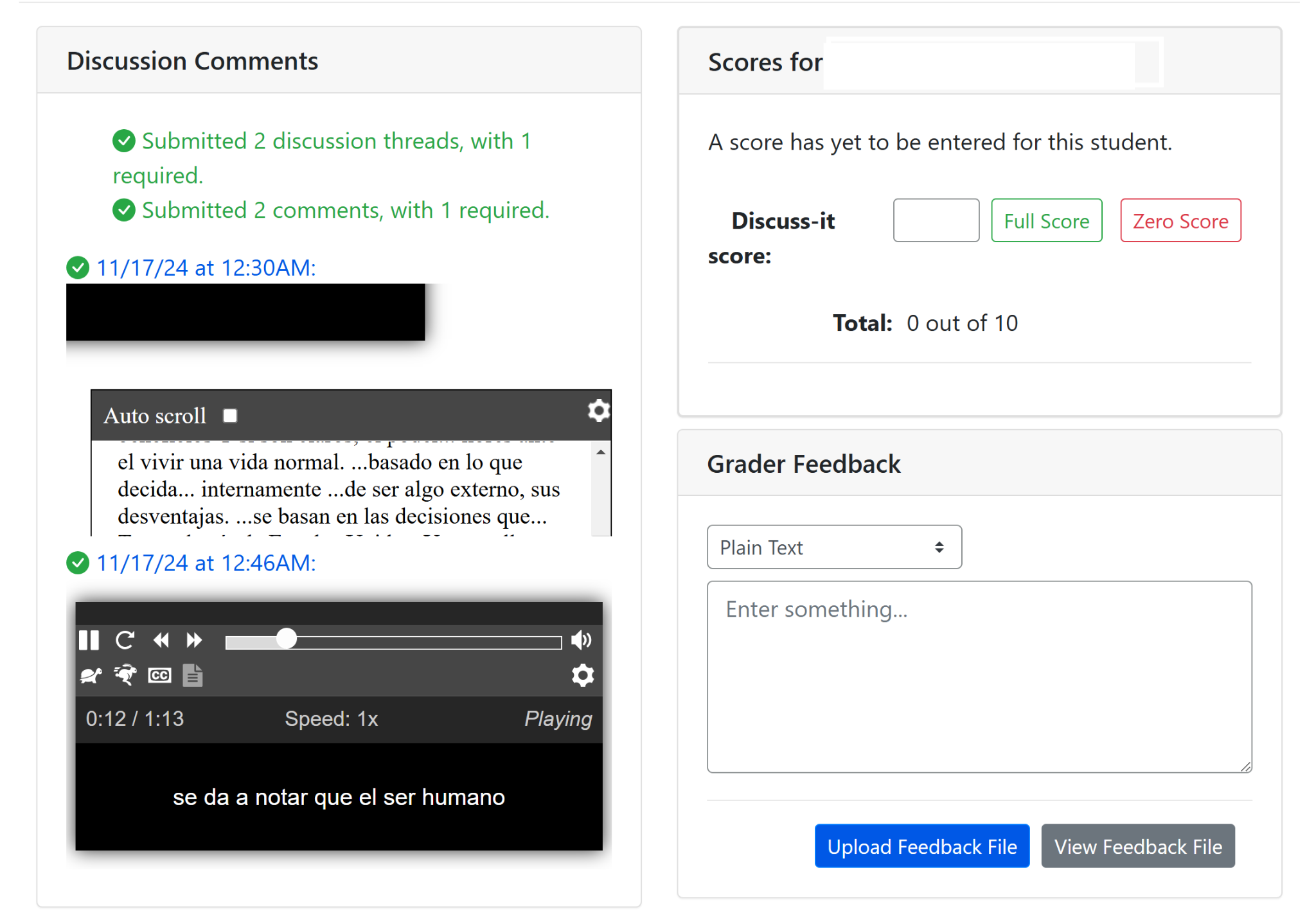 Where to Find Tarea Libre 2
Instructor Guide for Tarea Libre 2 is now available in the LibreTexts Commons.






And in ADAPT public courses.
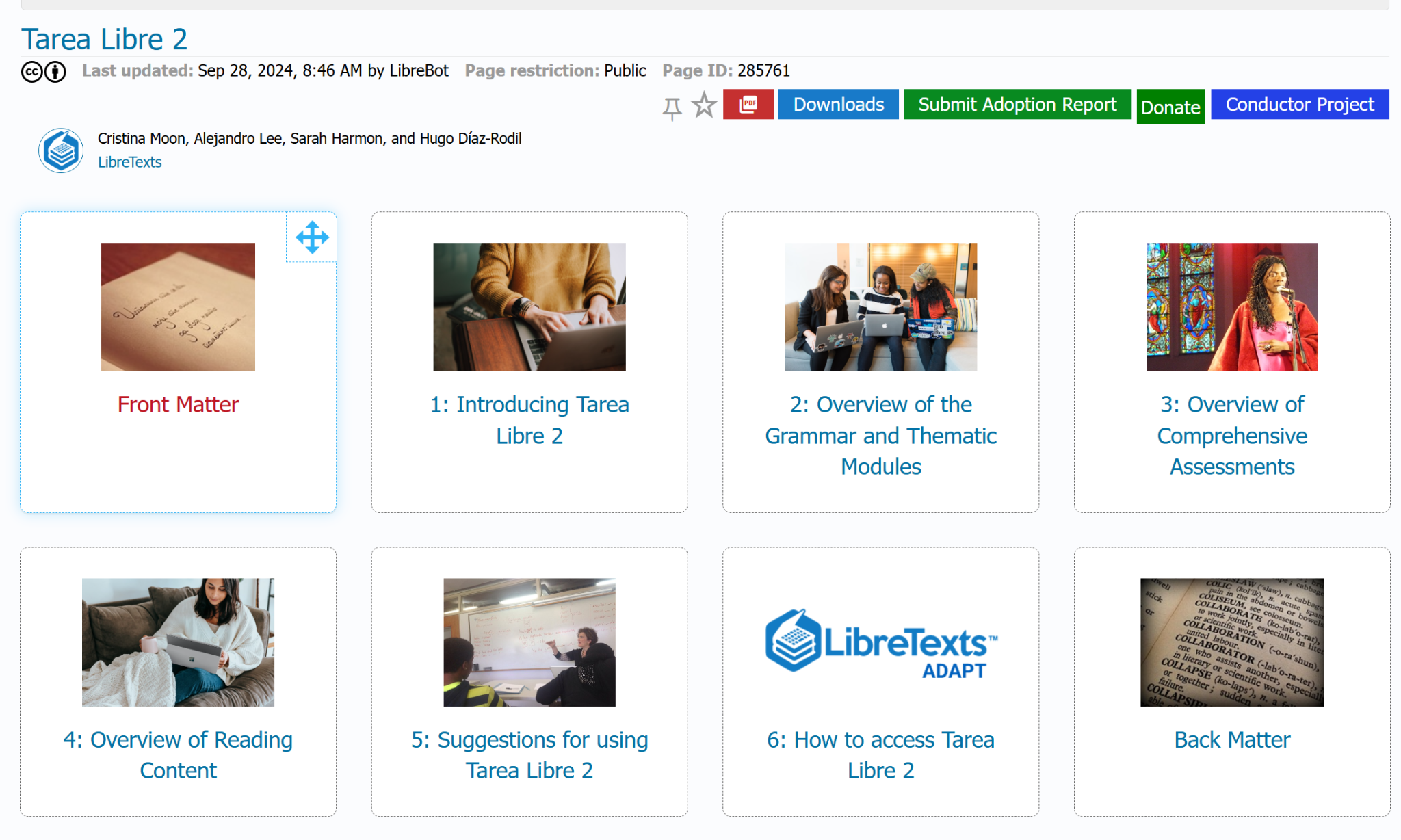 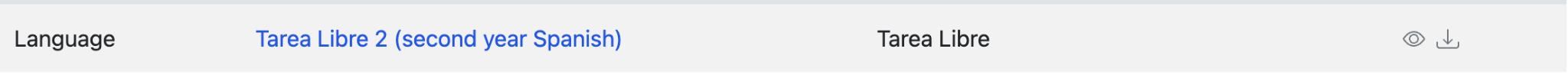 Next Project
Entrada Libre 2 
(expected summer 2025)

Will include the newly added grammar sections to align with Tarea Libre 2.
Interested in LibreTexts and ADAPT?
ASCCC OERI Regional Meeting – Introduction to Remixing and Open Homework Systems – SouthFriday, December 6, 2024, 8:30 am – 3:30 pmThe OERI, in collaboration with Santa Ana College, is pleased to announce a professional development opportunity for faculty who intend to remix open educational resources in the LibreTexts platform and create openly-licensed assessments. Those who support this work at colleges are also invited to attend. Attendees of this in-person event at Santa Ana College will be introduced to – and actively interact with – LibreTexts, the LibreTexts Remixer, and the ADAPT Open Homework System. 
Registration is now open for this December 6, 2024, 8:30 am – 3:30 pm in-person event. A light breakfast will be served and lunch will be provided. To defray costs, a registration fee of $25 will be charged. Space is limited. 
Register for December 6 OERI Regional at Santa Ana College
Interested in Discuss-It?
Please check out the recorded webinar from November 15th: 
Watch the “Boost Engagement with Discuss-It: Interactive Asynchronous Conversations in ADAPT” recording
Access the “Boost Engagement with Discuss-It: Interactive Asynchronous Conversations in ADAPT” slides
Bring asynchronous discussions to life and boost student engagement by using Discuss-It, the newest question type in ADAPT, the LibreTexts OER homework platform! Learn how Discuss-It fosters student interaction by using threaded text, audio, and video student responses. With seamless Canvas integration, ADAPT can be fully incorporated into your course with automatic gradebook syncing.
¡Gracias a nuestros colaboradores!
Nancy Meléndez-Ballesteros, Mount Saint Mary’s University-Los Angeles
María Datel, Boston University
José Luis Garrido Rivera, Mercer University
LibreTexts and ADAPT teams
ASCCC OERI
Colleagues as peer reviewers from various California Community Colleges
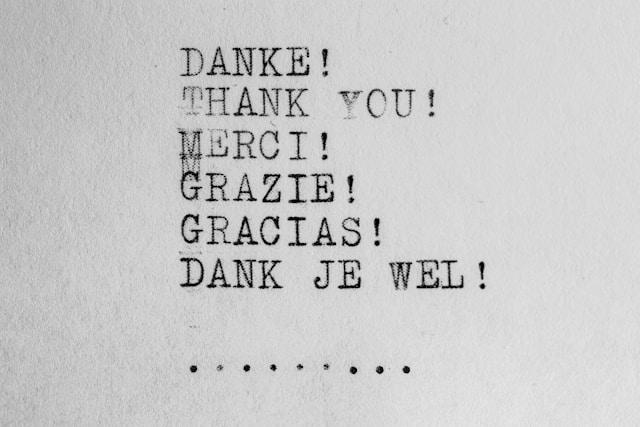 Photo by Wilhelm Gunkel on Unsplash
ASCCC OERI Webinars on IDEA
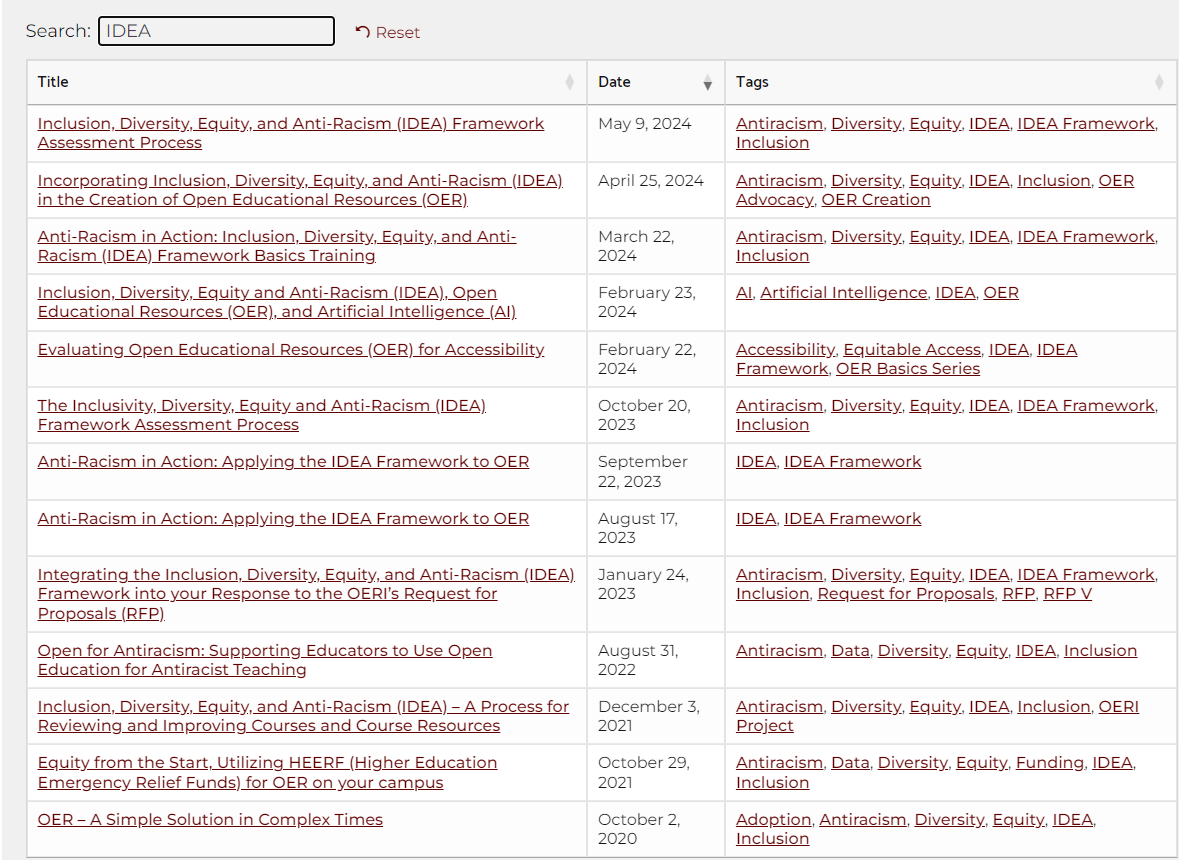 Archived webinars on the IDEA framework and how to use it on the ASCCC OERI website (use the search bar to aggregate videos on IDEA)
LibreTexts and ASCCC OERI Workshops
ASCCC OERI Webinars
LibreTexts Workshop Recordings
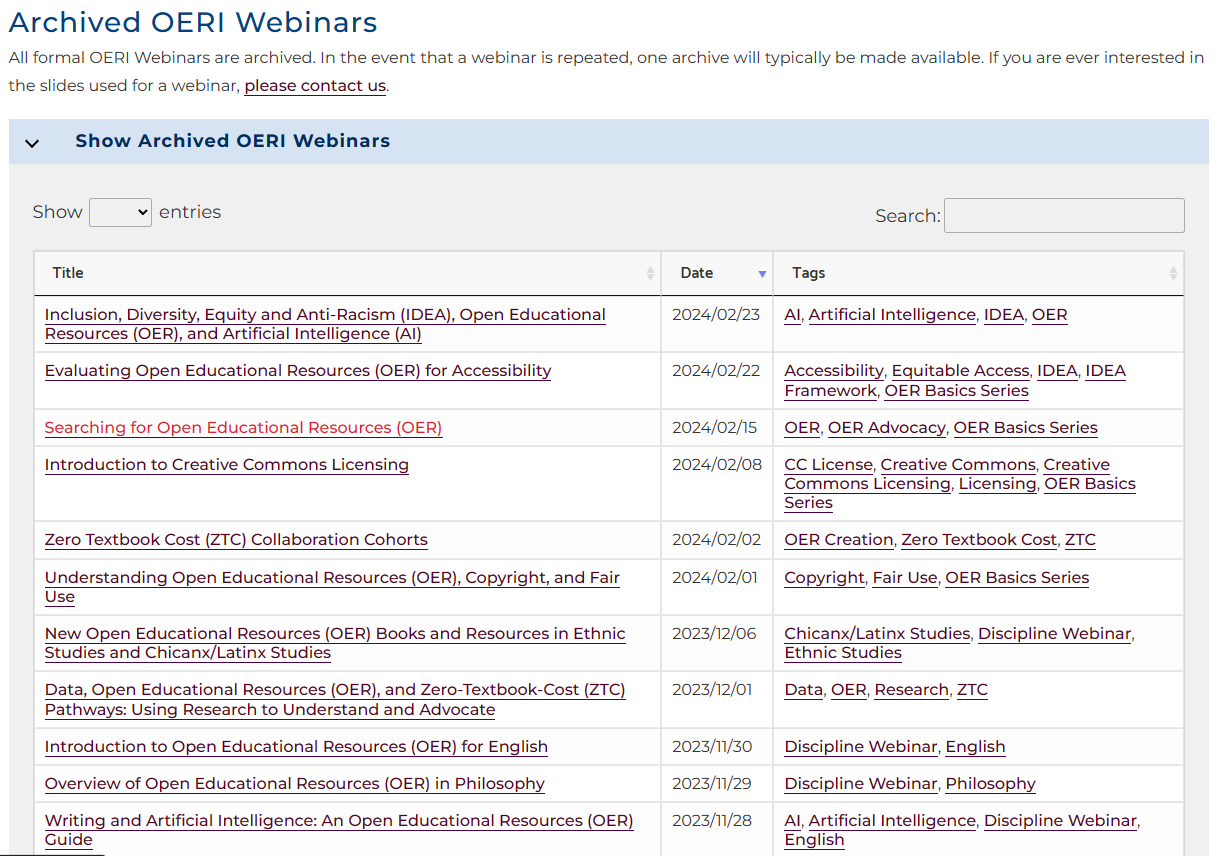 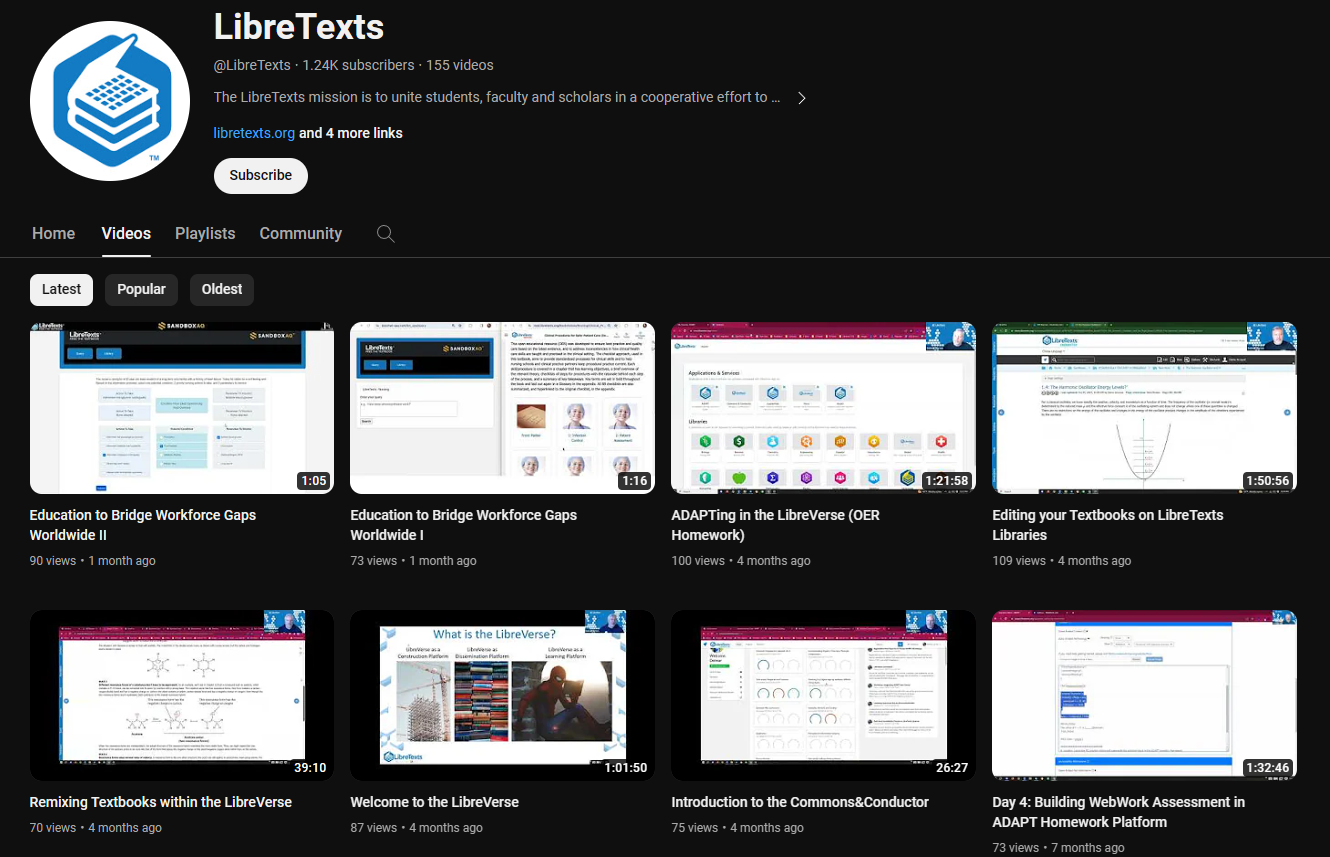 LibreTexts News and Events page has more information.
[Speaker Notes: Academic Senate for California Community Colleges (ASCCC); Open Educational Resources Initiative (OERI)]
Let’s explore Tarea Libre 2
Please login to ADAPT: https://adapt.libretexts.org/


If you don’t have an account yet and need a code please type your name in the chat and one of our team members will give you a code.

Go to Dashboard and then select Public Courses
Under Title, type Tarea Libre 2
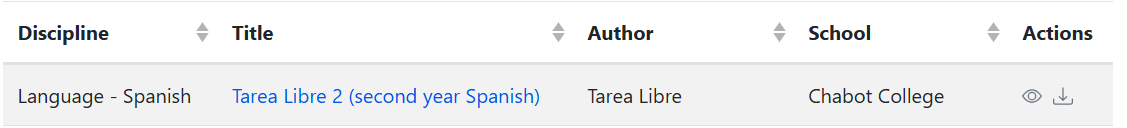 Tarea Libre 2 Demo Site
Let’s take a look at the types of activities in Tarea Libre 2 on our demo site.
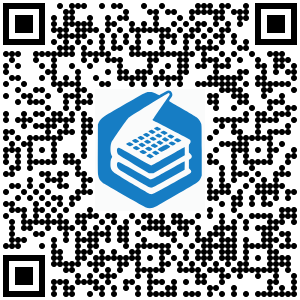 [Speaker Notes: https://commons.libretexts.org/homework]
ADAPT Resources
Accessibility reports

ADAPT construction guide

Canvas LTI for ADAPT instructions

LibreTexts weekly office hours in Zoom:

Tuesdays at 9:00-10:00 PST
Thursdays at 9:00-10:00 PST
QR Code for These Slides
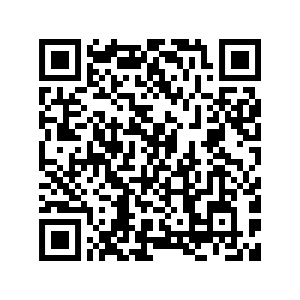 ¿Preguntas?
Please keep this slide for attribution
LibreTexts ADAPT Codes
https://adapt.libretexts.org/
HUGO

d31a95125a0a917adf429d46Nora: 775bd4af4c88 9a659bde08337043eeeff665b6b1ae41828bdf428f0cafbf4a289d673acb39bceeff1ae3e8bbc15e4e53
d6475af9eba9
ALEJANDRO

5d9bcc4fe40d = MIchelle Schewe
4730051ab5f1 = Janette

726648d855d4= Daysi Valle, Catherine Suarez

8df5ed10d7d8 = Megana8168aea6dd4f8d438242f95400db01936ef
6b7f02b75978
203eddeca630  Diana

808720aa4965  Elena